Производная
Готфрид Вильгельм Лейбниц
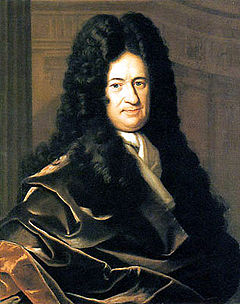 Задача о скорости движения.
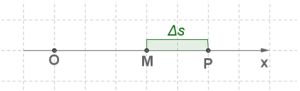 s=s(t)
Δt - приращение времени (аргумента)
MP=OP−OM=s(t+Δt)−s(t)=Δs – приращение пути (функции)
                (м/с)
Задача о нахождении углового коэффициента касательной.
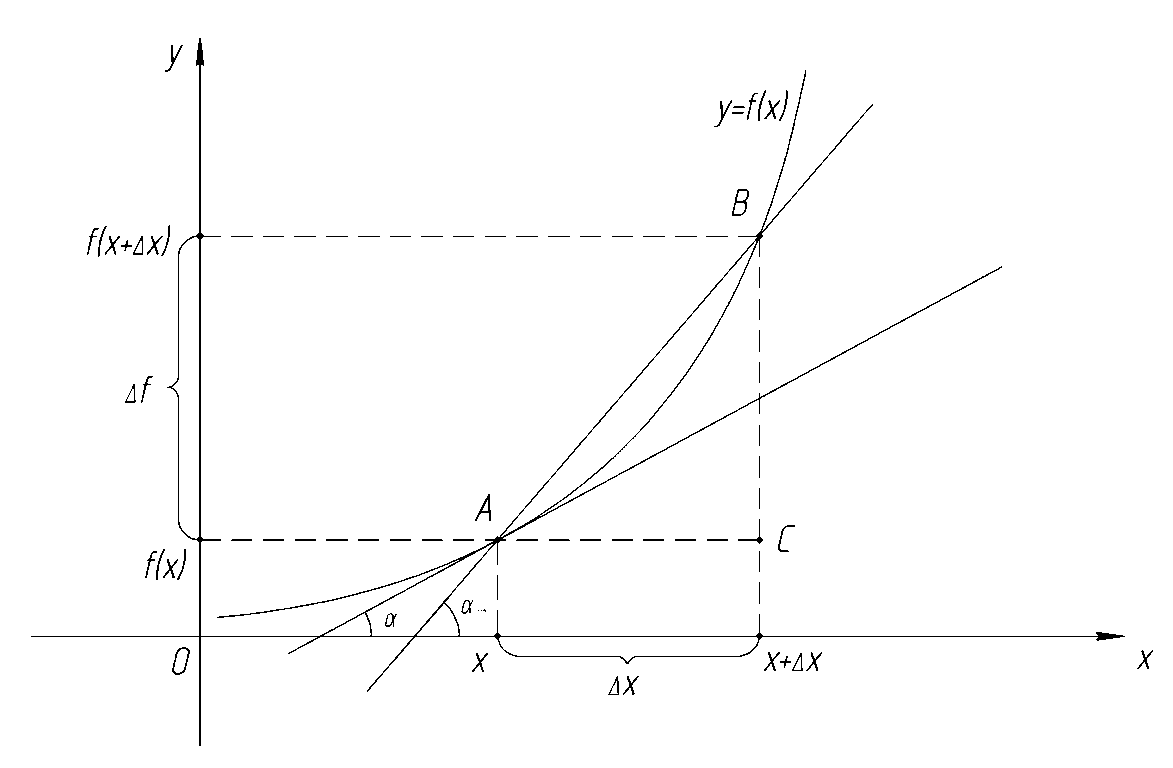 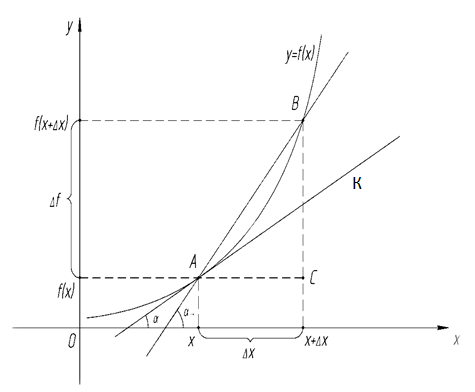 Понятие  производной
Производной функции у = f(x), заданной на некотором интервале (a; b), в некоторой точке х этого интервала называют предел отношения приращения функции в этой точке к соответствующему приращению аргумента, когда приращение аргумента стремится к нулю.
∆f
f ′(x) = lim
∆x
∆x→0
Нахождение производной называют дифференцированием.
Физический   ( механический )  смысл  производной
Если при прямолинейном движении путь s, пройденный точкой, есть функция от времени t,   т.е. s = s(t), то скорость точки есть производная от пути по времени, т.е. v(t) = s′(t).
Производная выражает мгновенную скорость в момент времени t.
Алгоритм  нахождения  производной
Зафиксировать значение х0, найти  f(x0).
Дать аргументу х0 приращение ∆х, перейти в новую точку  х0 + ∆х,  найти   f(x0 + ∆х).
Найти приращение функции:   ∆f = f(x0 + ∆х) – f(x0). 
Составить отношение           .
Вычислить     lim          .
Этот предел и есть   f ′(x0).
∆f
∆f
∆х
∆х
∆x→0
Примеры
1. Найти производную функции  f = kx + b в точке хo
Примеры
2. Найти производную функции  y = C  (C – const) в точке хo
Примеры
3. Найти производную функции y = x2 в точке хo
Примеры
4. Найти производную функции y = √x в точке хo
Примеры
4. Найти производную функции y = √x в точке хo
Примеры
5. Найти производную функции y = 1/x в точке хo
Примеры
5. Найти производную функции y = 1/x в точке хo
Таблица  производных
Физический   ( механический )  смысл  производной
Если при прямолинейном движении путь s, пройденный точкой, есть функция от времени t,   т.е. s = s(t), то скорость точки есть производная от пути по времени, т.е. v(t) = s′(t).
Производная выражает мгновенную скорость в момент времени t.
Правила нахождения  производной
1. Если функции u(x) и v(x) имеют в точке х производные, то их сумма u(x) + v(x) также имеет в этой точке производную, причем
(u + v)′ = u′ + v′
2. Если функция u(x) имеет в точке х производную и С – данное число, то функция С∙u(x) также имеет в этой точке производную, причем
(Сu)′ = С∙u′
Правила нахождения  производной
3. Если функции u(x) и v(x) имеют в точке х производные, то их произведение u(x) ∙ v(x) также имеет в этой точке производную, причем
(u ∙ v)′ = u′∙v + u∙v′
4. Если функция v(x) имеет в точке х производную и v(x) ≠ 0, то функция       также имеет в этой точке производную, причем
1
v(x)
v′
′
1
(   )
= –
v
v 2
Правила нахождения  производной
5. Если функции u(x) и v(x) имеют в точке х производные и v(x) ≠ 0, то функция          также имеет в этой точке производную, причем
′
u(x)
v(x)
u
u′v – uv′
(  )
=
v
v 2
Производная сложной функции
(f(g(x)))′ = f′(g(x))∙g′(x)
Примеры:
1.  ((5x – 3)3)′ = 3(5x – 3)2∙(5x – 3)′ =
= 3(5x – 3)2 ∙ 5 = 15(5x – 3)2
2.  (sin(4x + 8))′ = cos(4x + 8)∙(4x + 8)′ =
= cos(4x + 8)∙4 = 4 cos(4x + 8)
Если функция имеет производную (дифференцируема)  в точке х, то она непрерывна в этой точке.